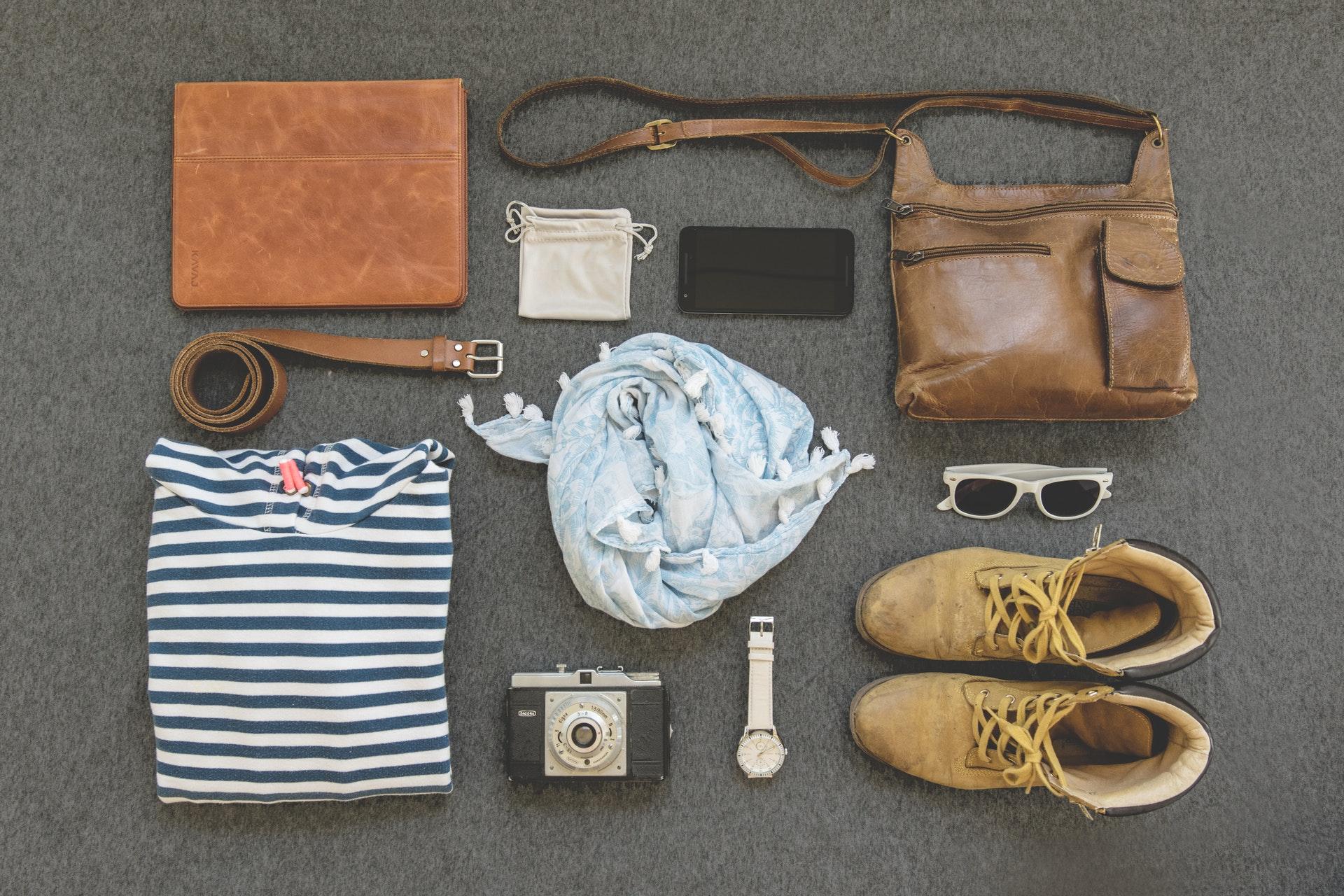 FASHION
Studio
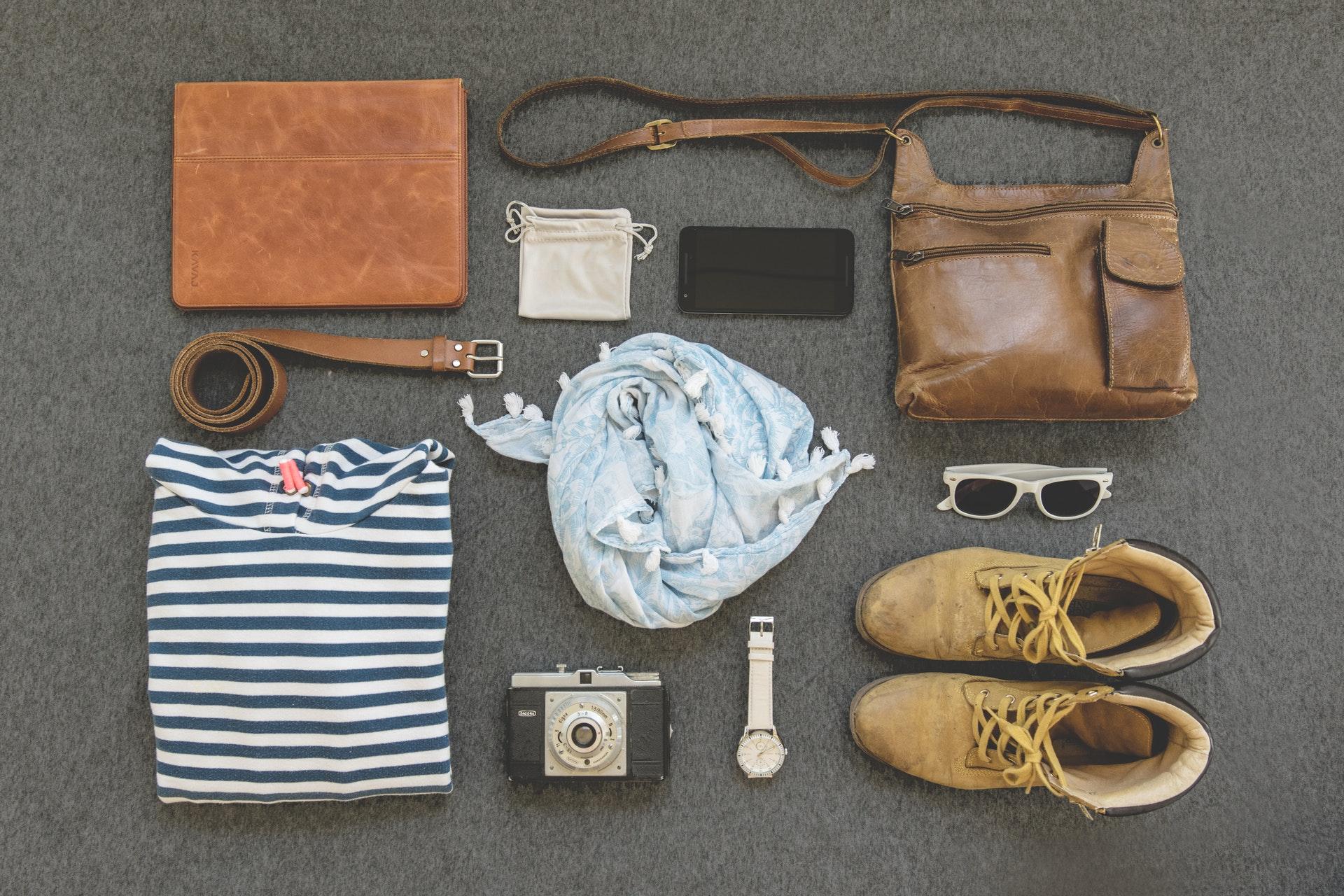 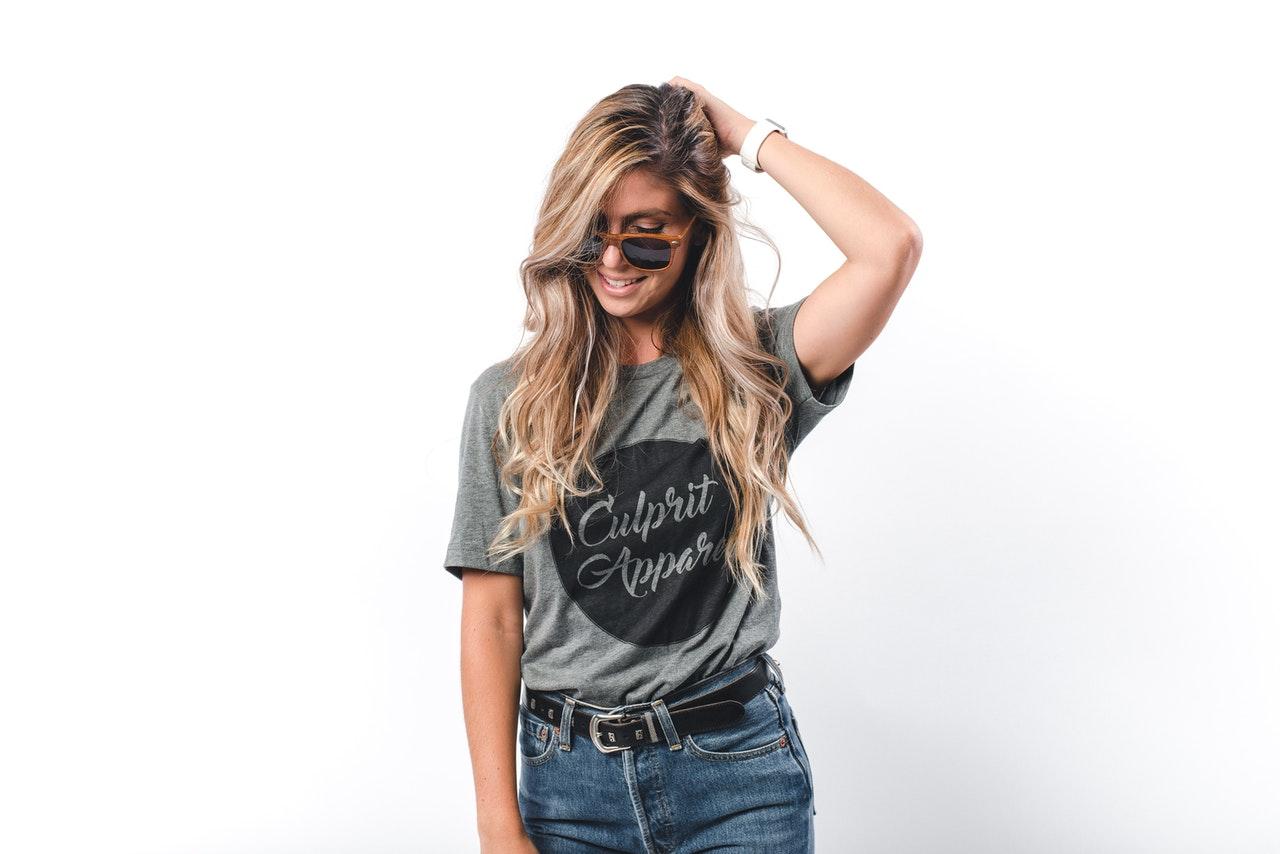 Gertrude Marquardt
Fashion specialist
T   :   +1 012-345-6789
M  :  example@mail.com
S   :   example.com
5703 Rippin Crescent Apt.
85, New Tremaine